BEFORE WE START
Talk to your neighbors:

What’s your favorite English word?What page is it on in the dictionary?
Nathan Brunelle
Instructor:
TAs:
Binary Search Trees
Lecture Outline
Announcements
Binary Search Review
Binary (Search) Trees Review
More runtime!
Announcements
Quiz 2 Completed! 😮‍💨
Programming Assignment 3 due Friday (5/30) at 11:59pm 
Creative Project 3 out tomorrow, due Friday, 6/6 at 11:59pm
Last assignment! 
Resubmission Cycle 6 is open, due on Friday, 5/30 at 11:59pm
P1, C2, P2 eligible 
Reminder: In R8 / R-Bucks, all assignments will be eligible! 
Final Exam: Wednesday June 11 at 12:30pm – 2:20pm 
Left-handed desk request form, closes Tuesday, June 3
Lecture Outline
Announcements
Binary Search Review
Binary (Search) Trees Review
More runtime!
Looking through a dictionary
Assuming a sorted order of elements to search through list
Suppose you're looking for a specific element target
Return the index of the given target, or -1 if it's not in the list
begin with the dictionary, from the first to last word, 
        looking for target

search(dictionary, left, right, target):
    if there are no more words to look through
        give up
    else 
        pick a midpoint between left and right
        pick the word at that midpoint
        if target is that word 
            found it! 
        else if target comes before that word 
            search(dictionary, left, midpoint-1, target)
        else (target comes after that word)
            search(dictionary, midpoint 1, right, target)
Binary Search
begin with search(list, 0, list.size() – 1, target)

search(list, left, right, target):
    if (left > right):
        return -1
    else:
	 mid = (left + right) / 2
        if (target == list[mid]):
            return mid;
        else if (target < list[mid]):
            return search(list, left, mid – 1, target)
        else
            return search(list, mid + 1, right, target)
Assuming a sorted order of elements to search through list
Suppose you're looking for a specific element target
Return the index of the given target, or -1 if it's not in the list
Lecture Outline
Announcements
Binary Search Review
Binary (Search) Trees Review
More runtime!
Example Tree: contains
4
2
6
1
3
5
7
Binary Trees [Review]
We’ll say that any Binary Tree falls into one of the following categories:
1
null
Tree
Tree
Empty tree
root == null
Node w/ two subtrees
root != null
root.left / root.right = Tree
This is a recursive definition! A tree is either empty or a node with two more trees!
Binary Search Trees (BSTs)
We’ll say that any Binary Search Tree falls into the following categories:
x
For BSTs in this class, we'll make the simplifying assumption of no duplicates
null
> x
< x
BST
BST
Empty BST
root == null
Node w/ two subBSTs
root != null
root.left / root.right = Tree

max(root.left) < x && min(root.right) > x
Note that not all Binary Trees are Binary Search Trees
Why BSTs?
Our IntTree implementation to contains(int value)





Which direction(s) do we travel if root.data != value?
Both left and right
In a Binary Search Tree, should we check both sides?
Remember, additional constraint: max(root.left) < root.data && 
					  min(root.right) > root.data
private boolean contains(int value, IntTreeNode root) {
    if (root == null) {
        return false;
    } else {
        return root.data == value ||
               contains(value, root.left) ||
               contains(value, root.right);
    }
}
Lecture Outline
Announcements
Binary Search Review
Binary (Search) Trees Review
More runtime!
BSTs & Runtime (1)
Contains operation on a balanced BST runs in O(log(n))
Leverages removing half of the values at each step
New runtime class unlocked!
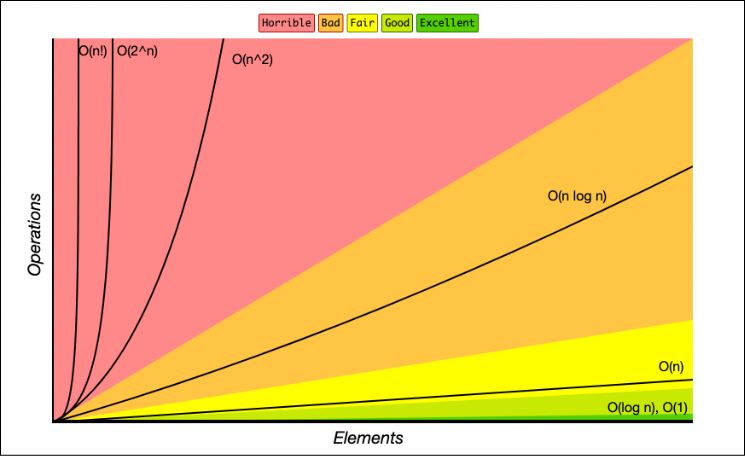 Example Tree: contains for balanced BST
4
2
6
1
3
5
7
BSTs & Runtime (2)
Contains operation on a balanced BST runs in O(log(N))
Leverages removing half of the values at each step
New runtime class unlocked!

Comparison between data structures:
BSTs & Runtime (3)
Contains operation on a balanced BST runs in O(log(N))
Leverages removing half of the values at each step
New runtime class unlocked!

Comparison between data structures:
O(log(N)) runtime is only guaranteed for BALANCED BSTs. If your tree isn’t balanced, we see O(N) runtime!
BSTs In Java
Self-balancing BST implementations (AVL / Red-black) exist
AVL better at contains, Red-black better at adding / removing
Both the TreeMap / TreeSet implementations use self-balancing BSTs
Determines said ordering via the Comparable interface / compareTo method
Printing out shows natural ordering – preorder traversal

Complete table comparing data structures:
*It’s slightly more complicated but we’ll leave that for a higher level course